Лето в детском саду. Оформление участка.
Подготовили:
Рылова Наталия Викторовна,
Палкина Татьяна Евгеньевна
Цель:
создание условий для обеспечения различных направлений развития ребенка в летний оздоровительный период.
Задачи:
оборудовать участок в соответствии с современными методическими рекомендациями по проведению летней оздоровительной работы с детьми;
поддержать положительный имидж д/с путем улучшения эстетического состояния территории;
вовлечь родителей к реализации проекта по благоустройству озеленению участка.
Зона уединения
Солнце светит очень ярко,Летом нам конечно жарко.Под деревья сядем мы,Тень спасет нас от жары.
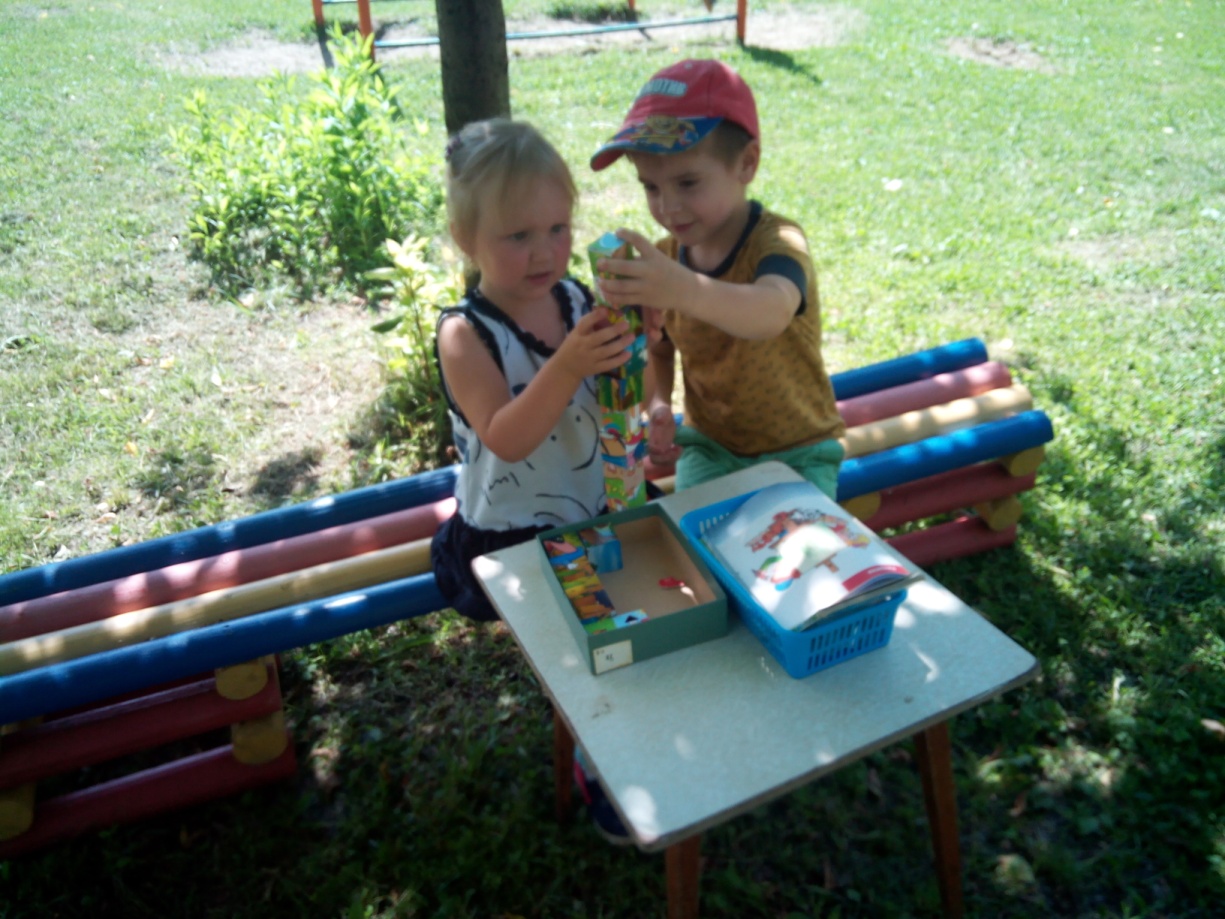 Игровая зона
Лето красное приходит,И печали все уводит.Мы играем, веселимся,К лету снова мы стремимся.
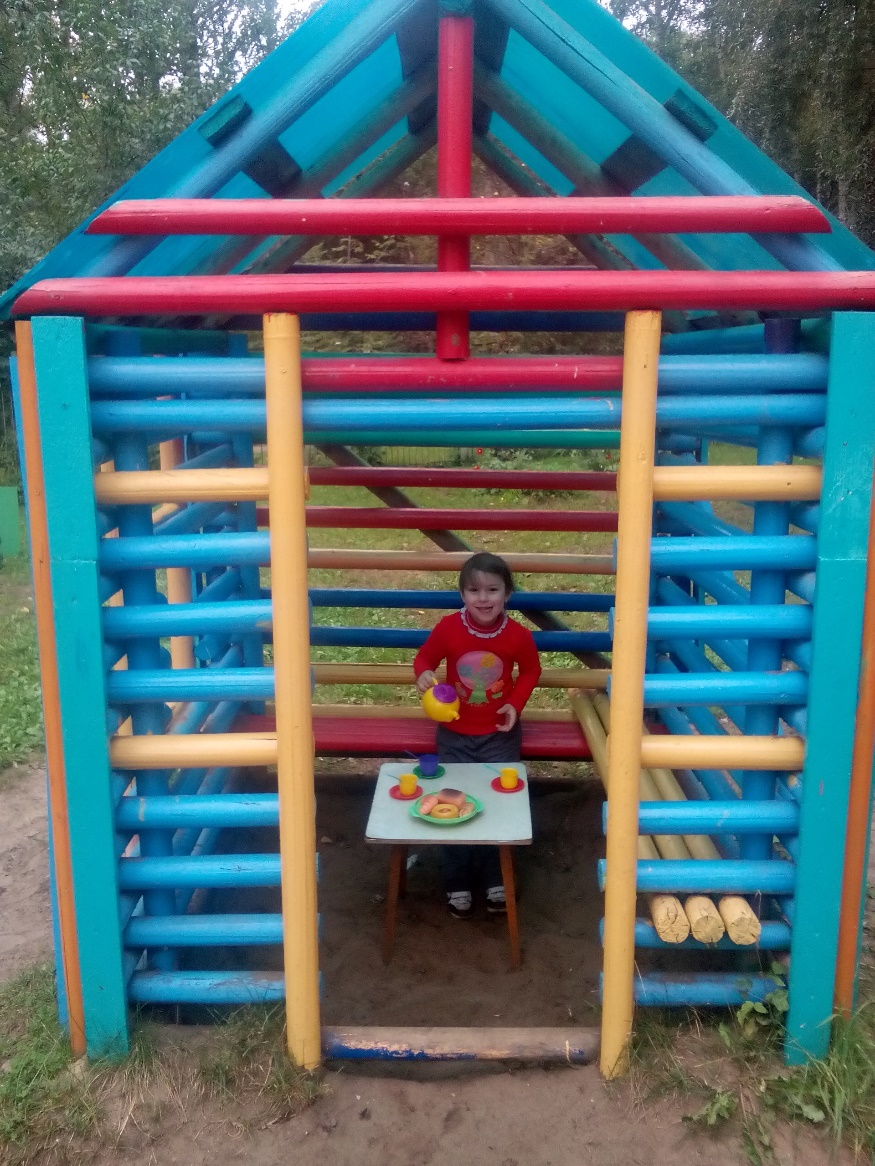 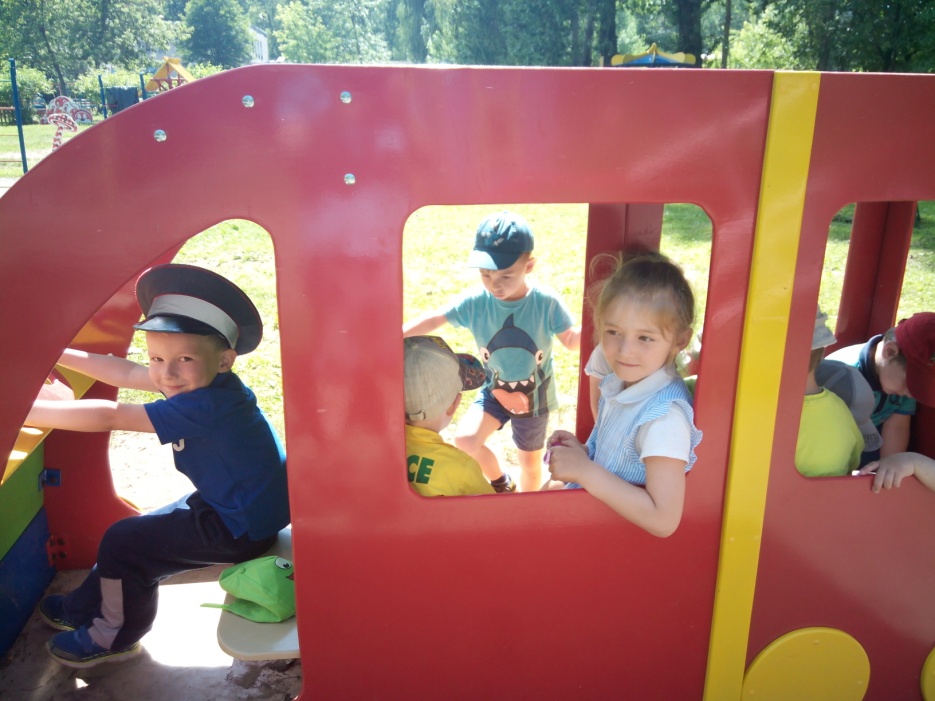 Зелёная зона
Лето – чудо, а не слово,Всей земле оно знакомо.Вновь цветочки зацветают,И о лете возвещают.
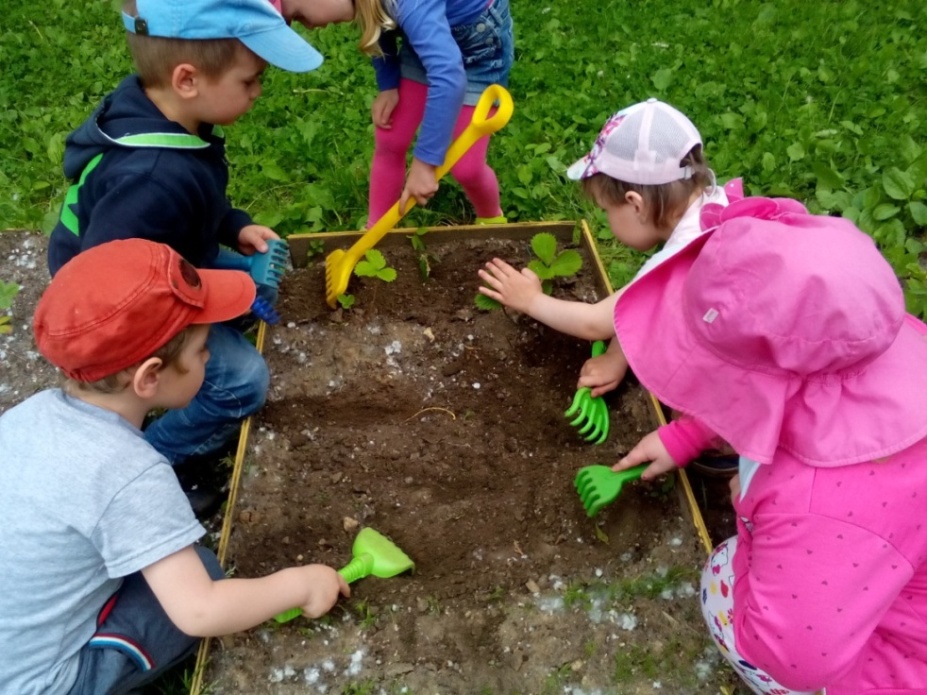 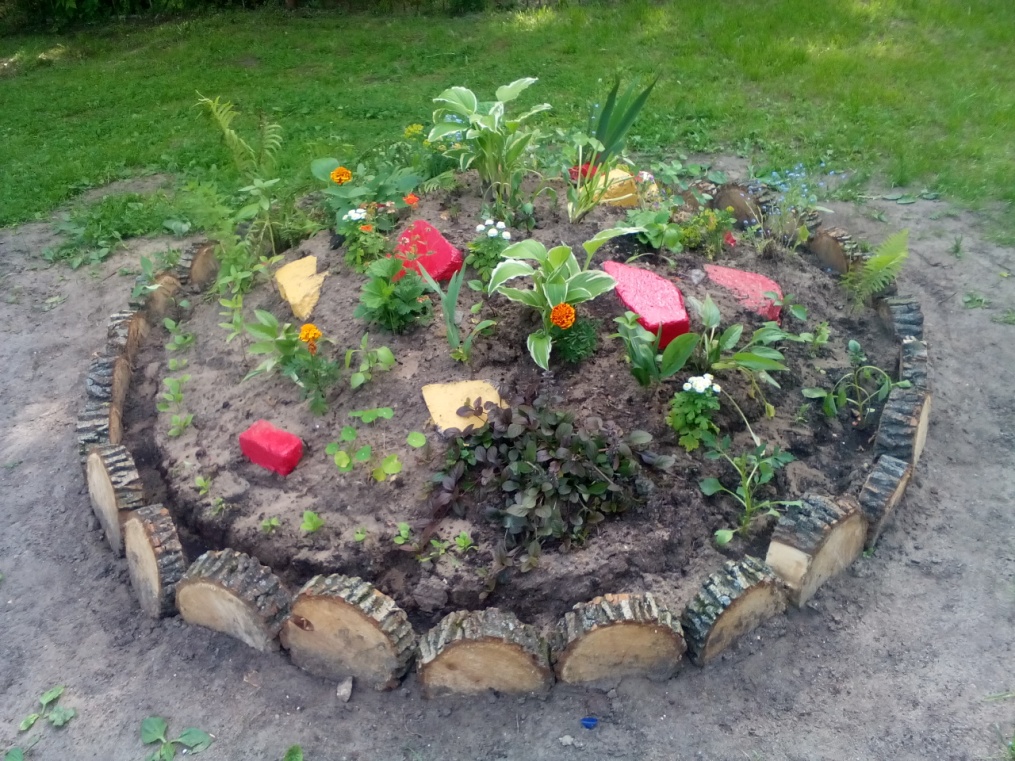 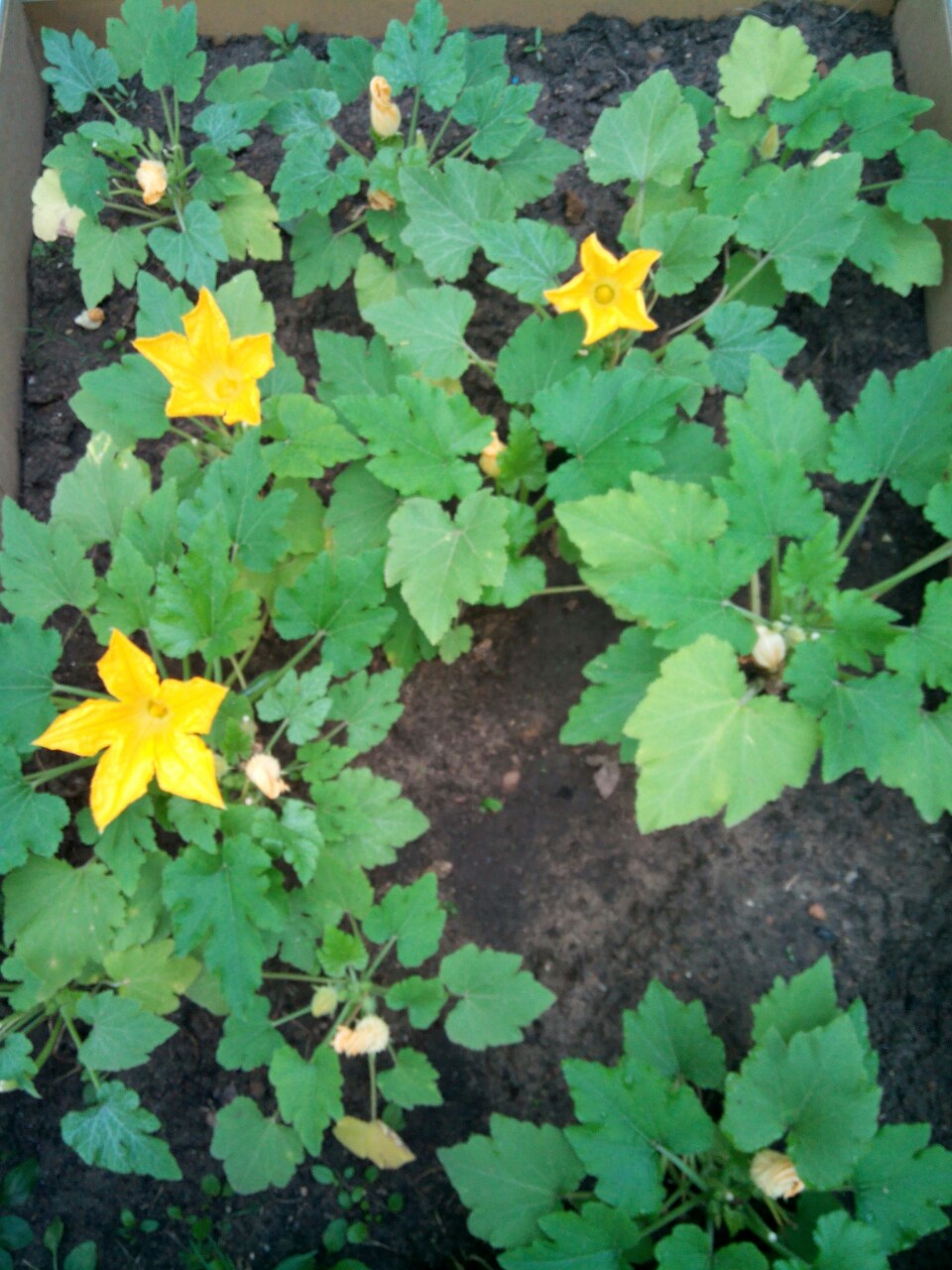 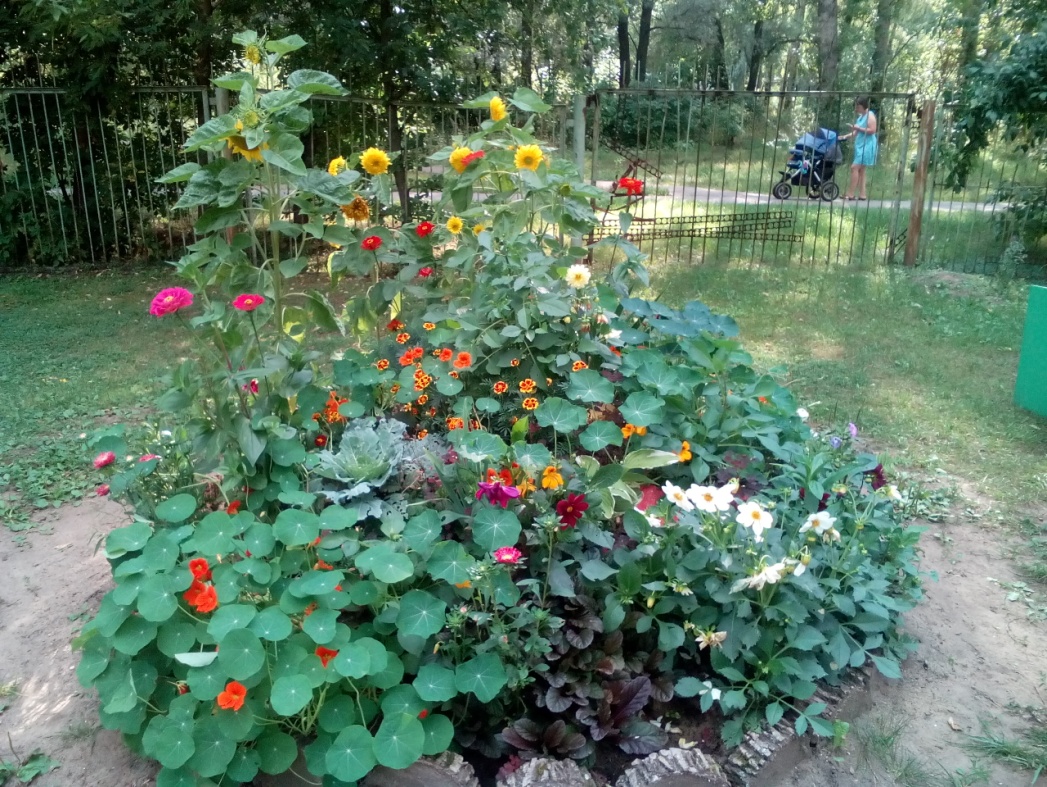 Зона конструирования и                 зона безопасности ПДД
Есть в игрушечной машине
Руль, колеса и капот,
Мы заправимся бензином
И отправимся вперед! 
Вот уже за светофором
Все внимательно следим:
Едем - только на зеленый,
А на красный свет - стоим!
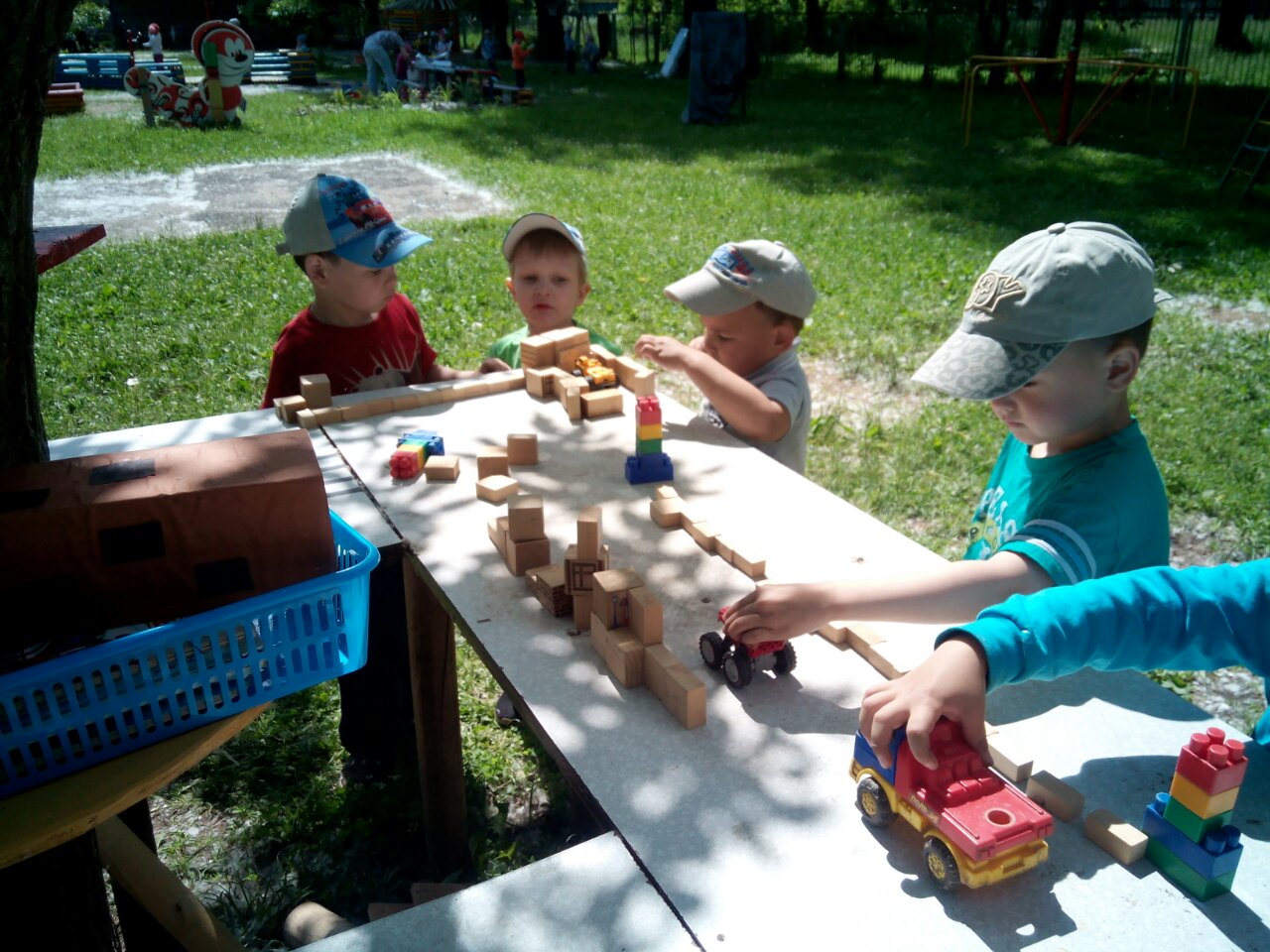 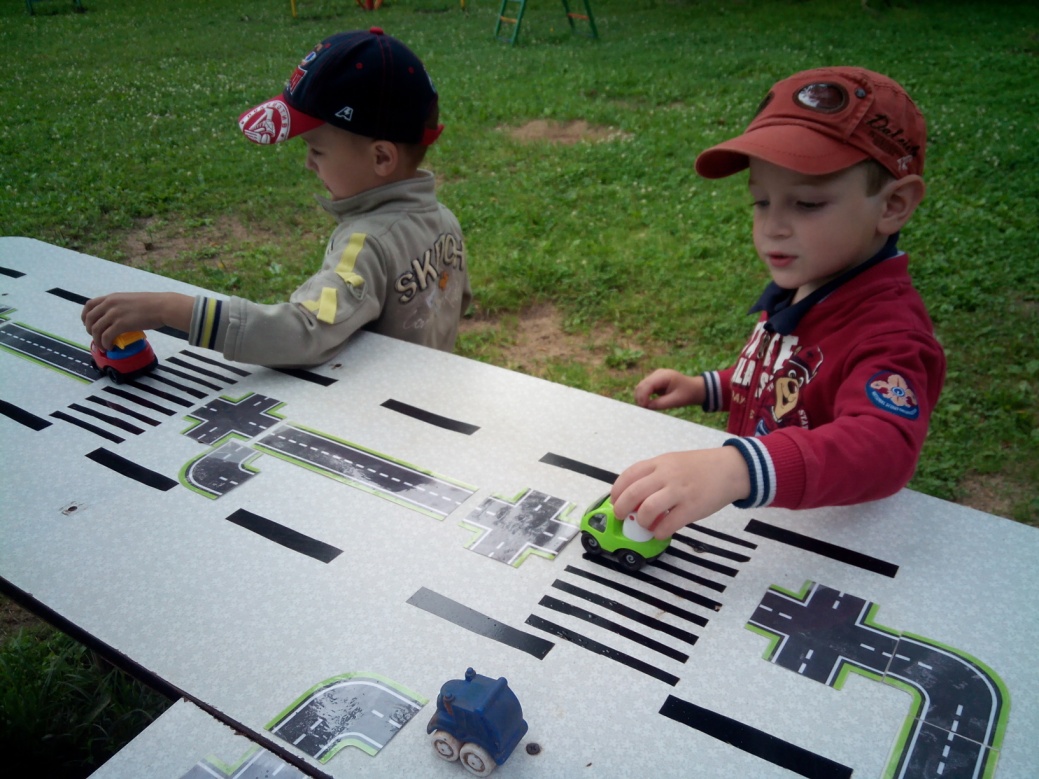 Лето красное пришлоСолнце землю припеклоЛето очень жаркое,Солнце летом яркое.
Зона отдыха
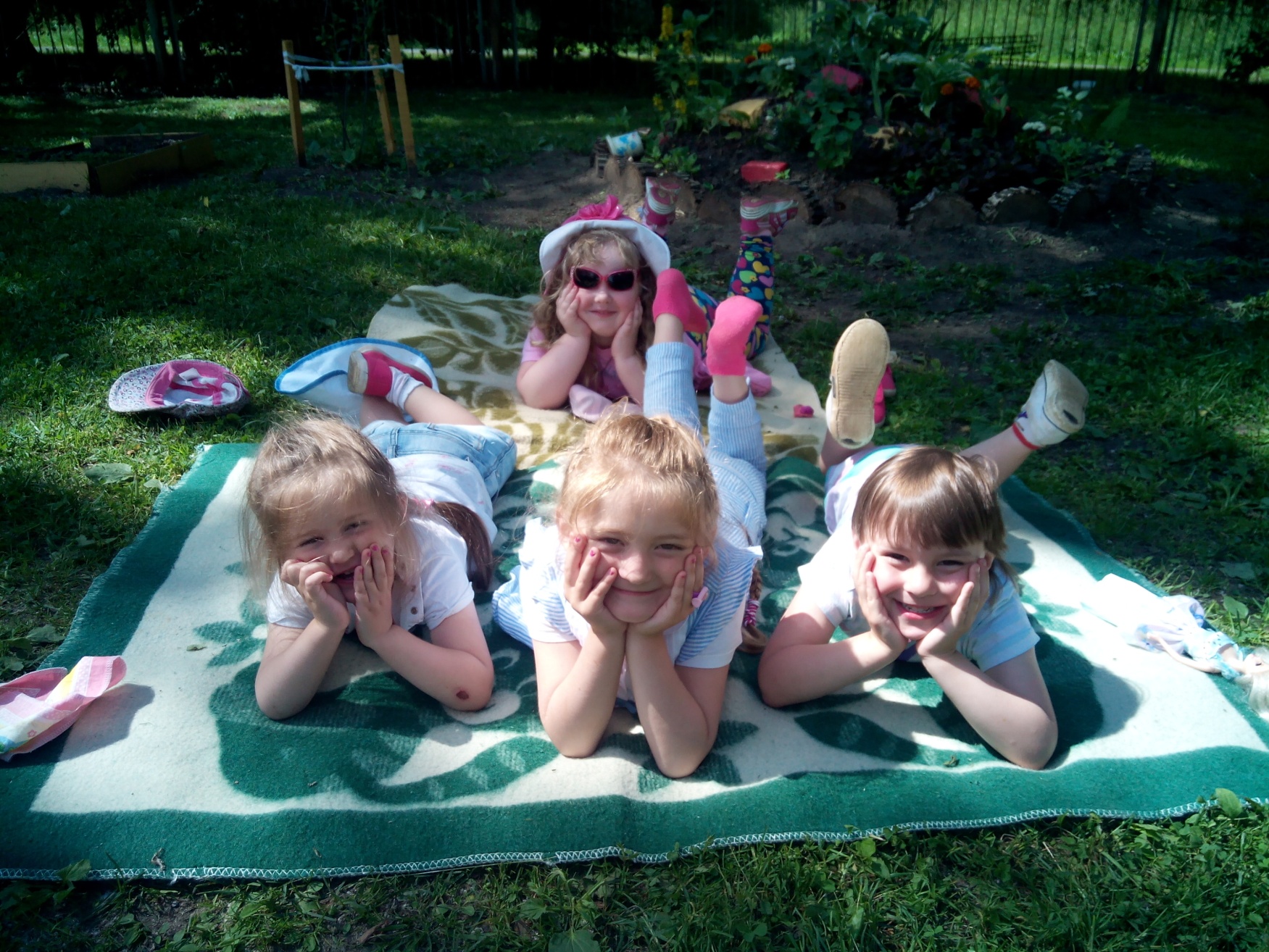 Зона творчества
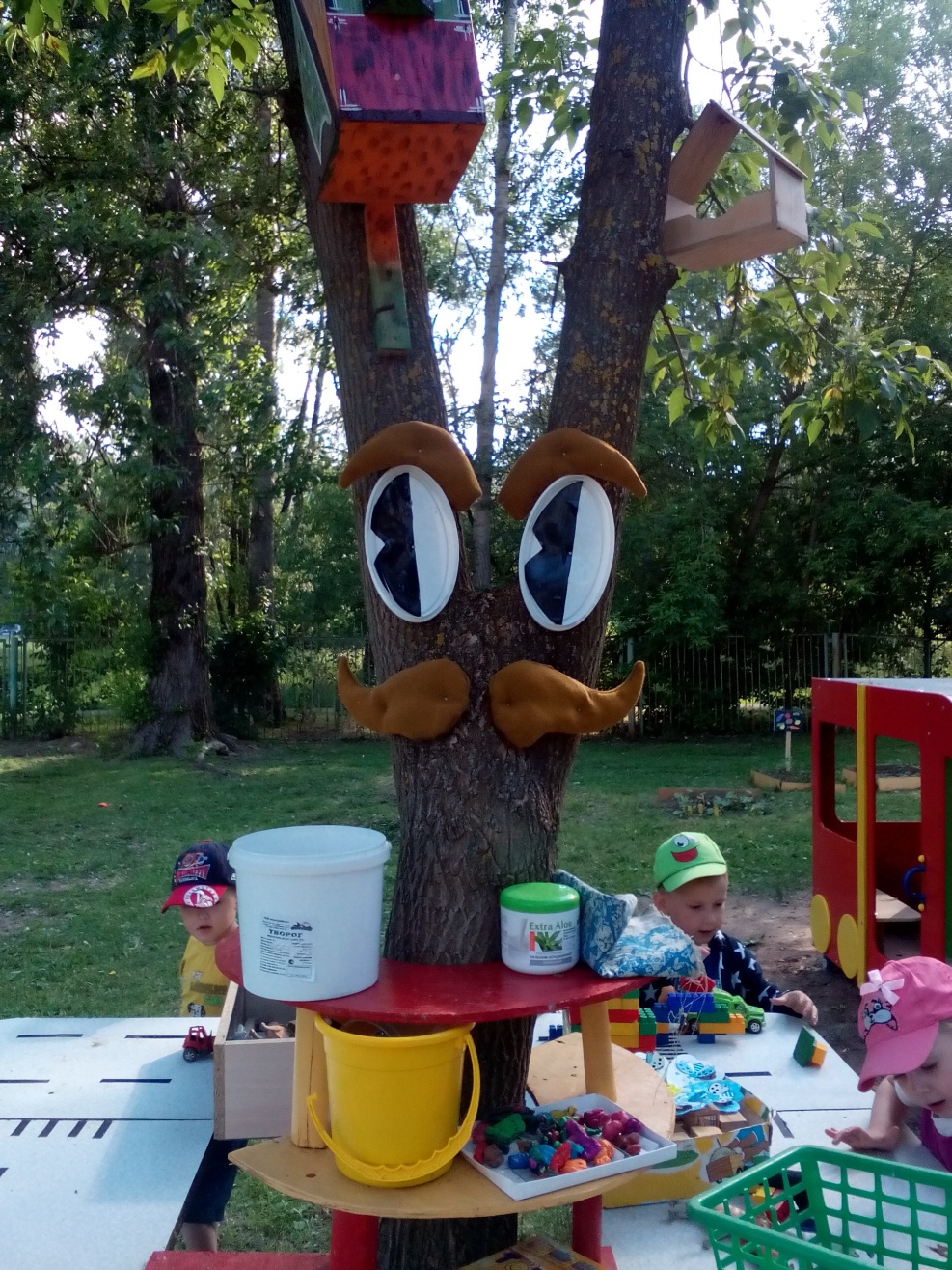 В садике любимомНа прогулку ходим,Мы тут лепим, мастерим,Хороводы водим.
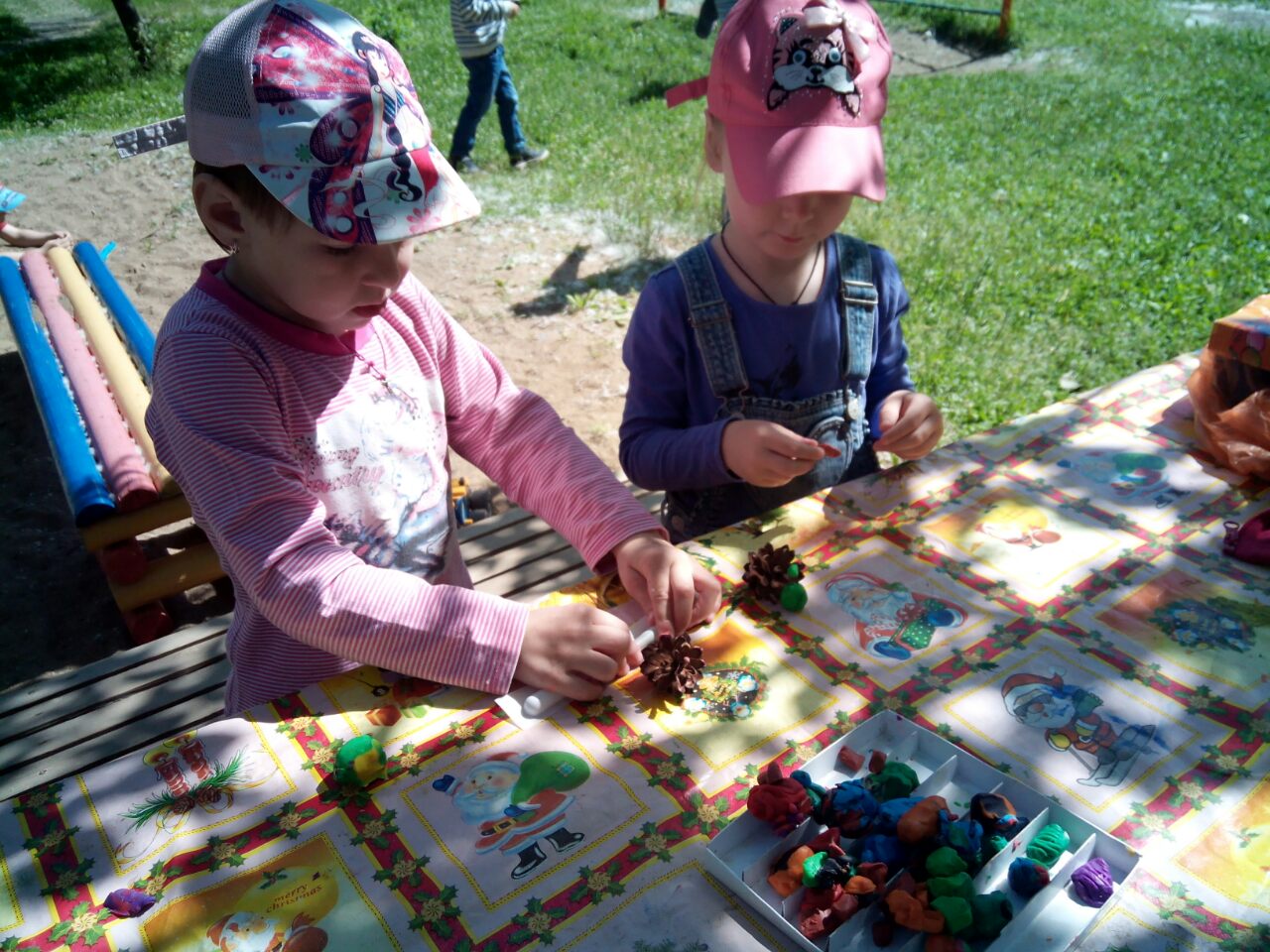 Зона двигательной активности
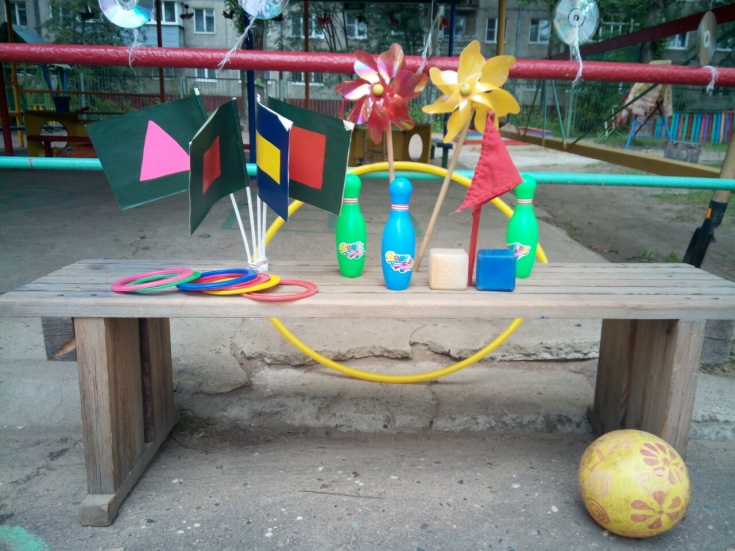 Мы здоровье укрепляем, В каждом спорте побеждаем. Это знают все на свете, И родители и дети. Мы сильны, крепки, здоровы, И для подвигов готовы!
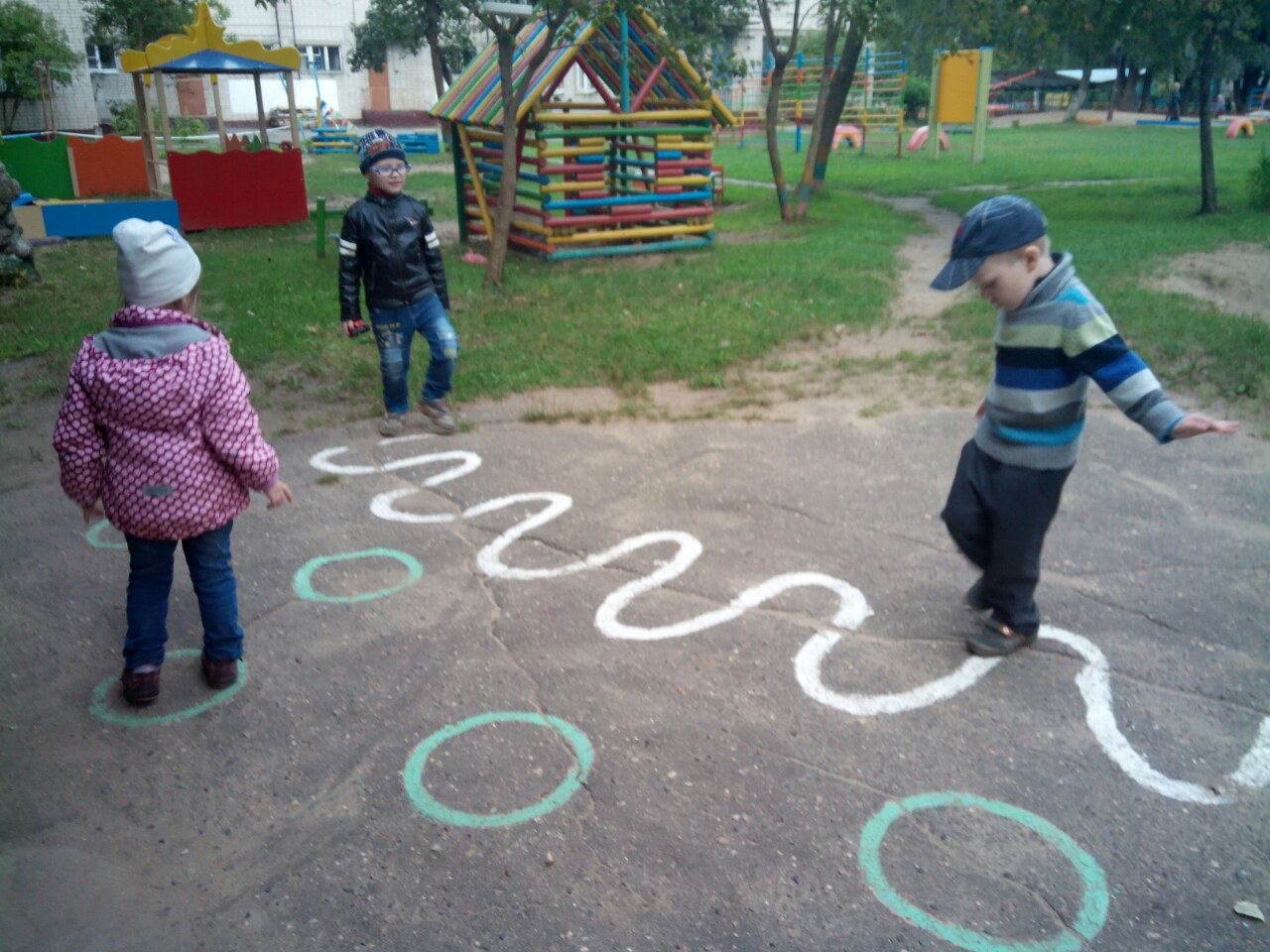 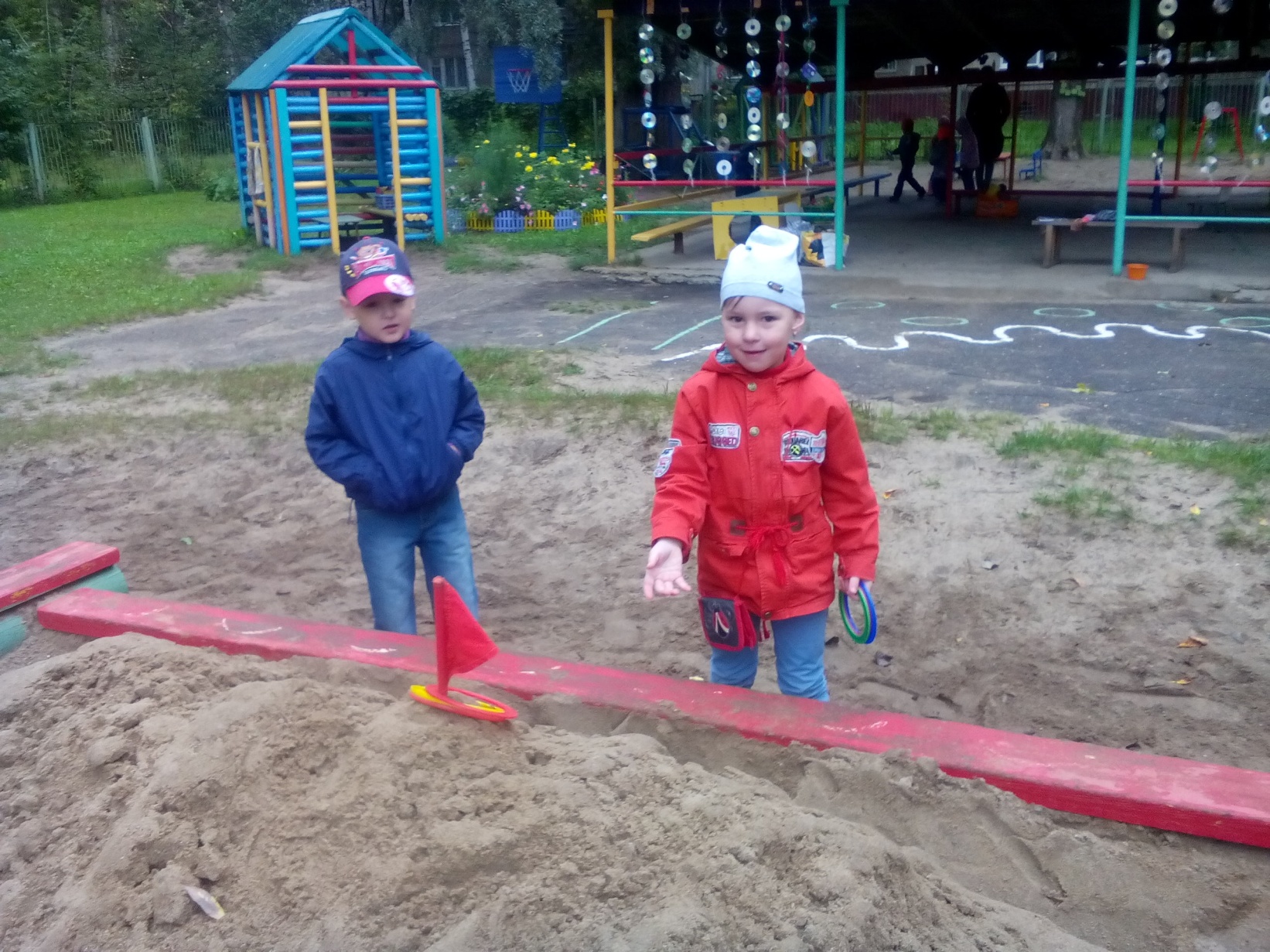 Зона экспериментов
Федя замок строит ловко,Настя торт печёт ведёрком.Здесь, в саду на часокВсех детей собрал песок!
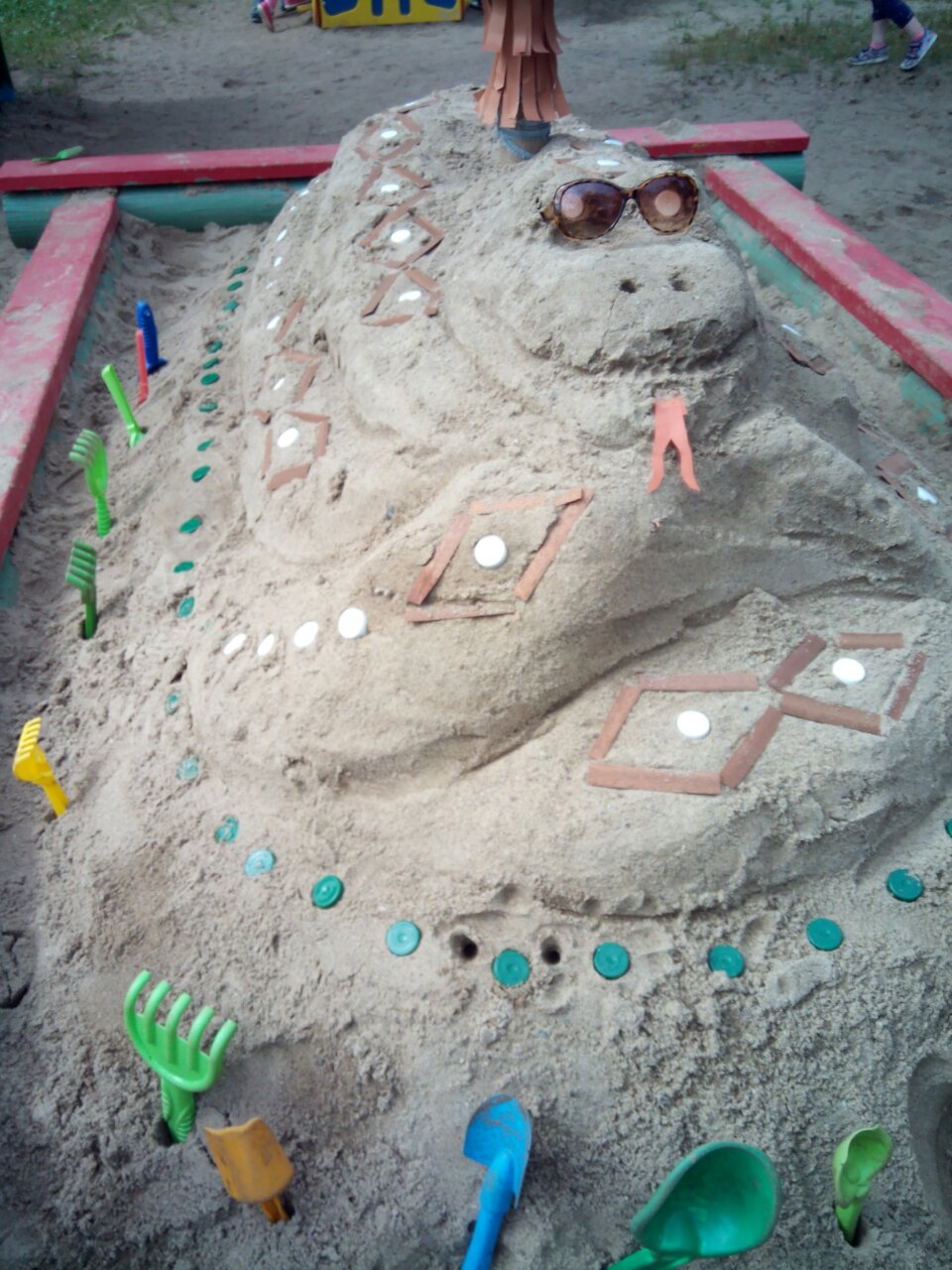 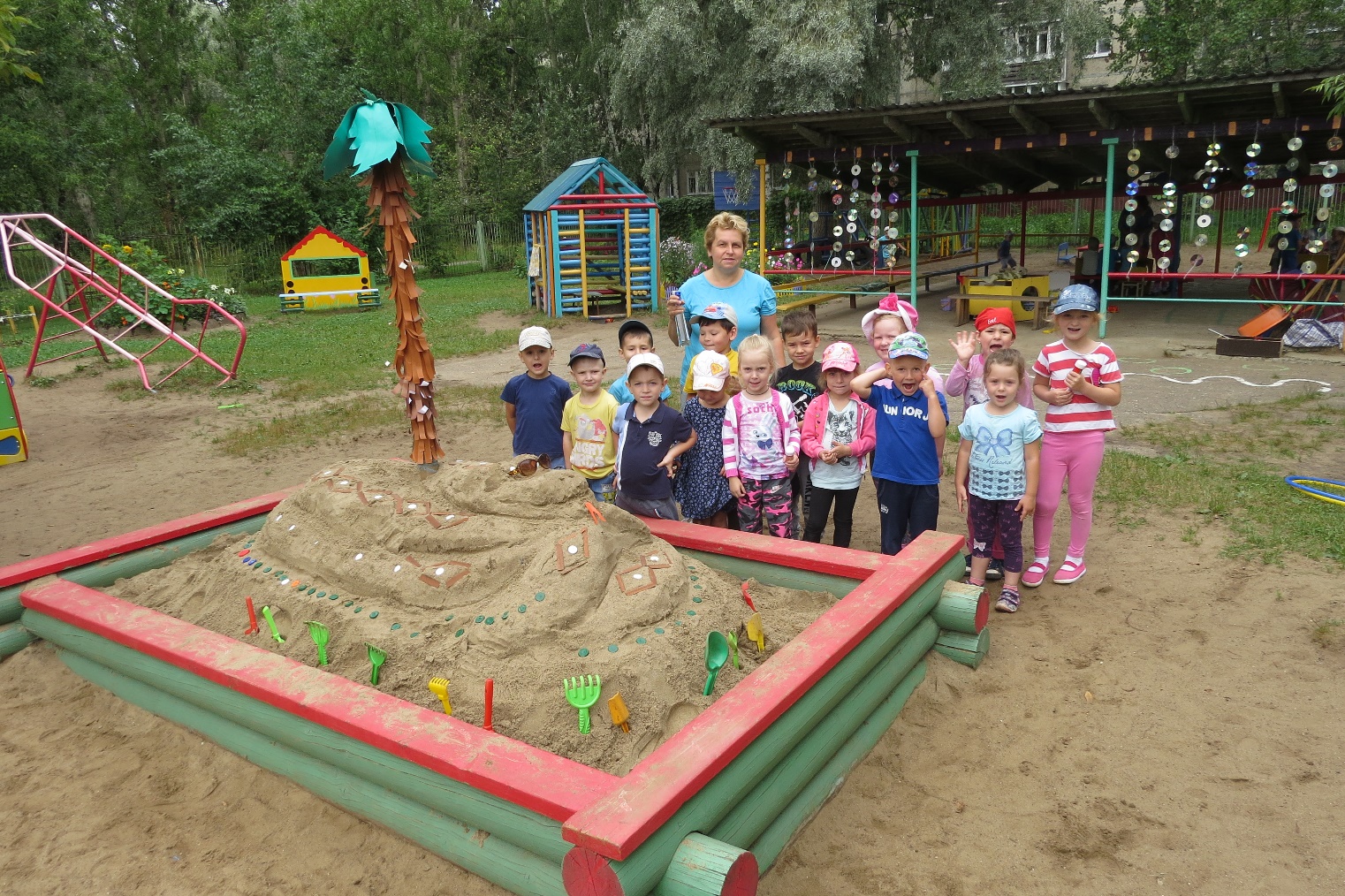 Летний театр
Мы можем в театр поиграть,Всего лишь куклы в руки взять.Игра тех кукол так занятна,Что показывать спектакль
Нам очень приятно!
Благодарностьродителям
Ремонт детского сада, благоустройство участка – дело не простое. Зачастую приходится обращаться за помощью к родителям воспитанников. Спасибо ВСЕМ  родителям группы № 8 «Золотые рыбки» детского сада № 10 «Винни пух». Выражаем глубокую признательность родителям, принимающим активное и непосредственное участие в жизни детского сада.
        Благодарим Вас за всестороннюю поддержку и внимание, за то, что, несмотря на занятость, нехватку времени, Вы находите в себе силы не поддаваться жизненным обстоятельствам. 
Желаем вам и дальше оставаться не равнодушными к жизни группы и детского сада, любить и понимать своих детей! Большое Вам спасибо!
Интернет-ресурсы:
http://dbc.biz.ua/images/Layer92.png -трава
http://img1.liveinternet.ru/images/attach/c/3/83/444/83444143_large_0_540e6_b2ca4314_L.png -божья коровка
http://www.greenmama.ru/dn_images/00/92/46/42/1238424308solnishko.png -солнышко